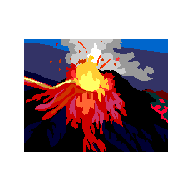 Learn about volcanoes!!  By:  Morgan , Garrett, and Erin
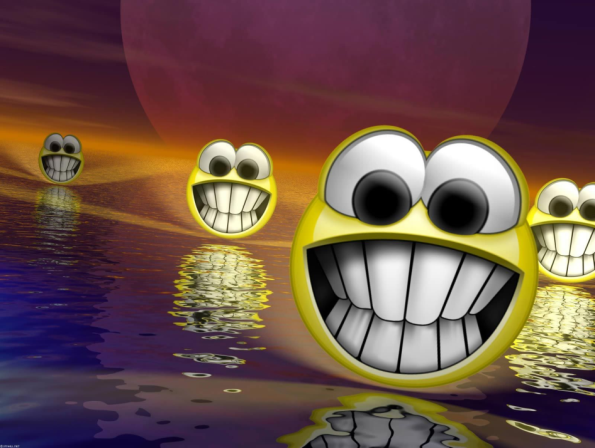 Volcano Presentation
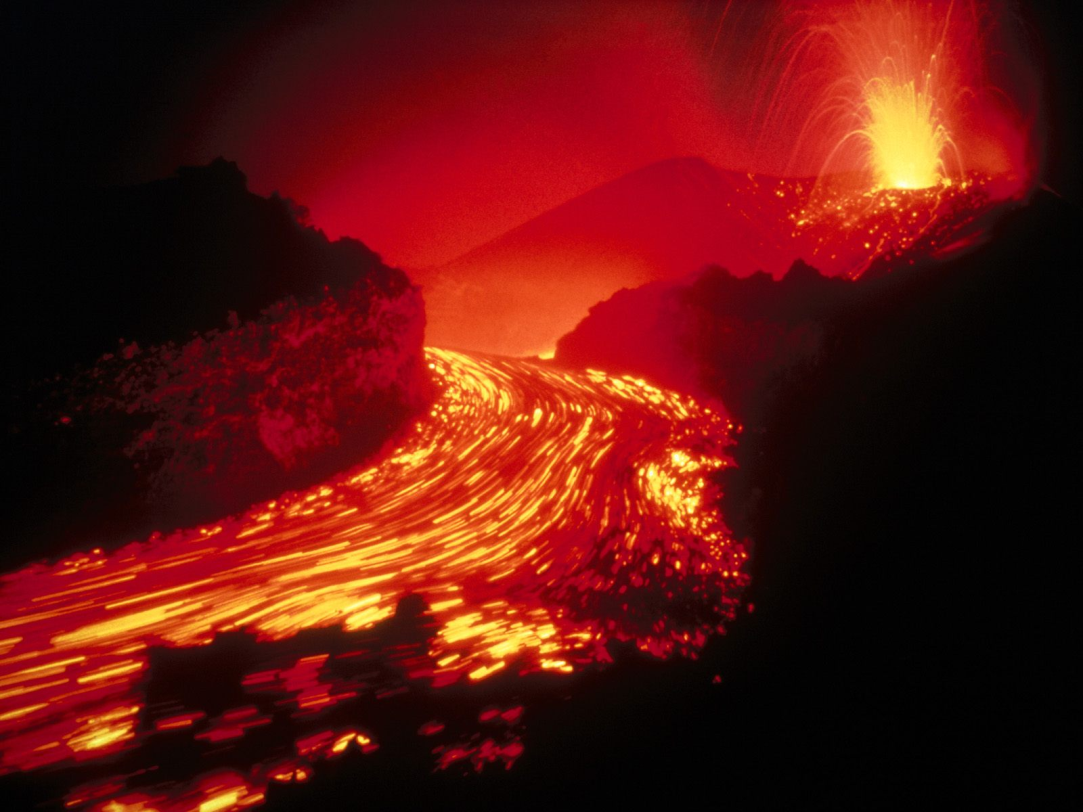 Volcanoes occur when earths plates pull apart using magma to rise to the surface.
Volcanoes
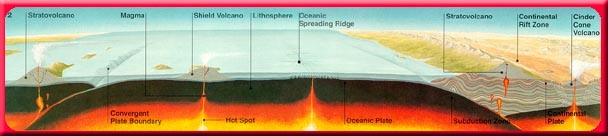 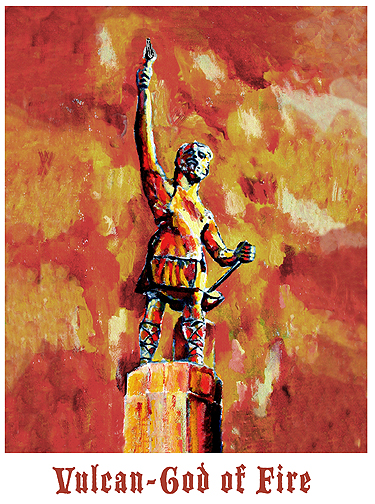 Volcanoes got its name from the roman god of fire (vulcan).
Vulcan the god of fire
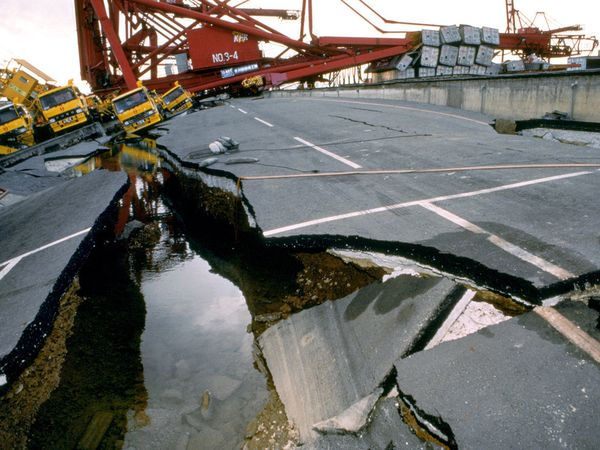 Volcanoes are usually less dangerous then other natural disasters.
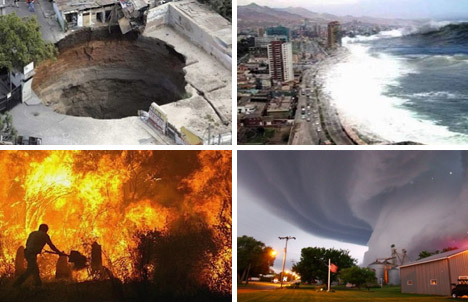 Volcanoes are dangerous
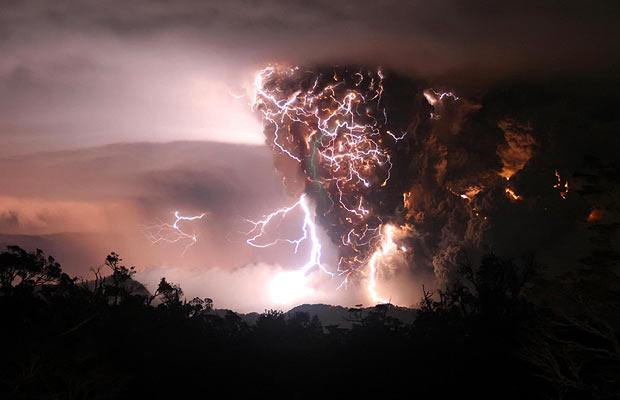 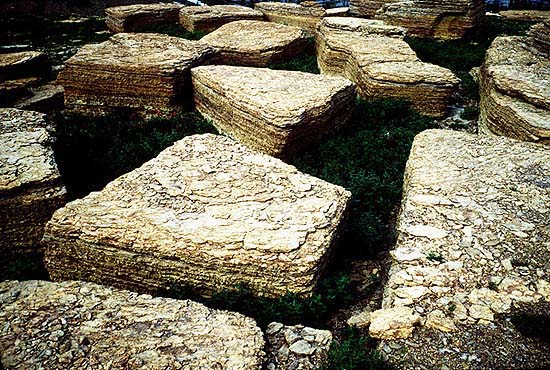 Weathering is the breaking down of rocks soil and minerals.
What is weathering?
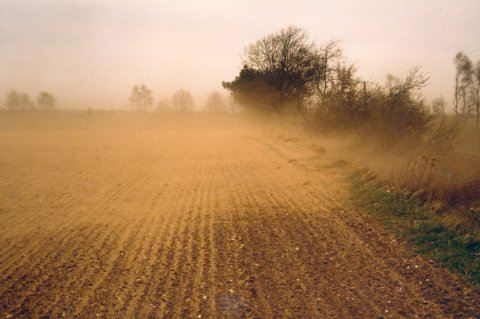 Erosion is when materials are removed from the surface and changed into something else.
What is erosion?
It is something that can run out. For example: gas and oil.
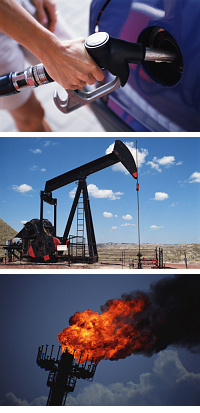 What is a non renewable resource?
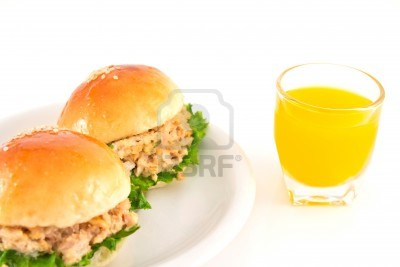 It  is something that you can use over and over. For example: juice and tuna.
What is a renewable resource?
A natural resource is coal.
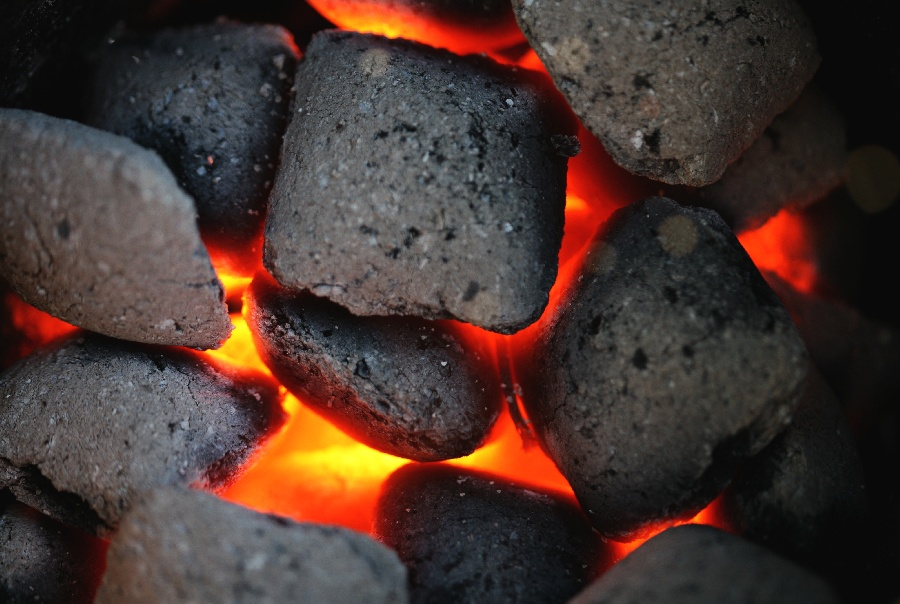 What is a natural resource?
Currently  it is impossible  to prevent a volcanic eruption.
But it is possible to prevent it like pouring cold water on it
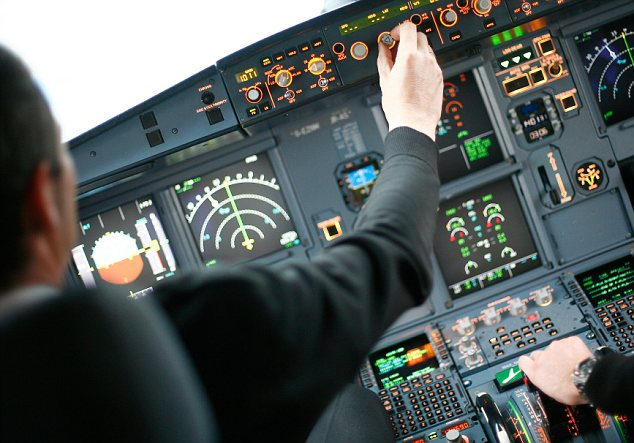 Can it be prevented?
If you live in a volcanic hazard area, plan a route and  have a backup route.
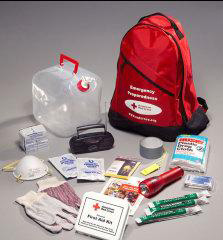 What to do
Scientists are trying to predict volcanic eruptions.
If they predict it wrongly they wont be able to evacuate all citizens near the volcano.
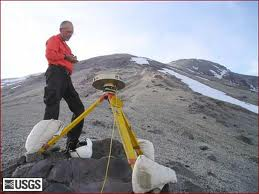 Can it be predicted?
They keep you safe from natural disasters.
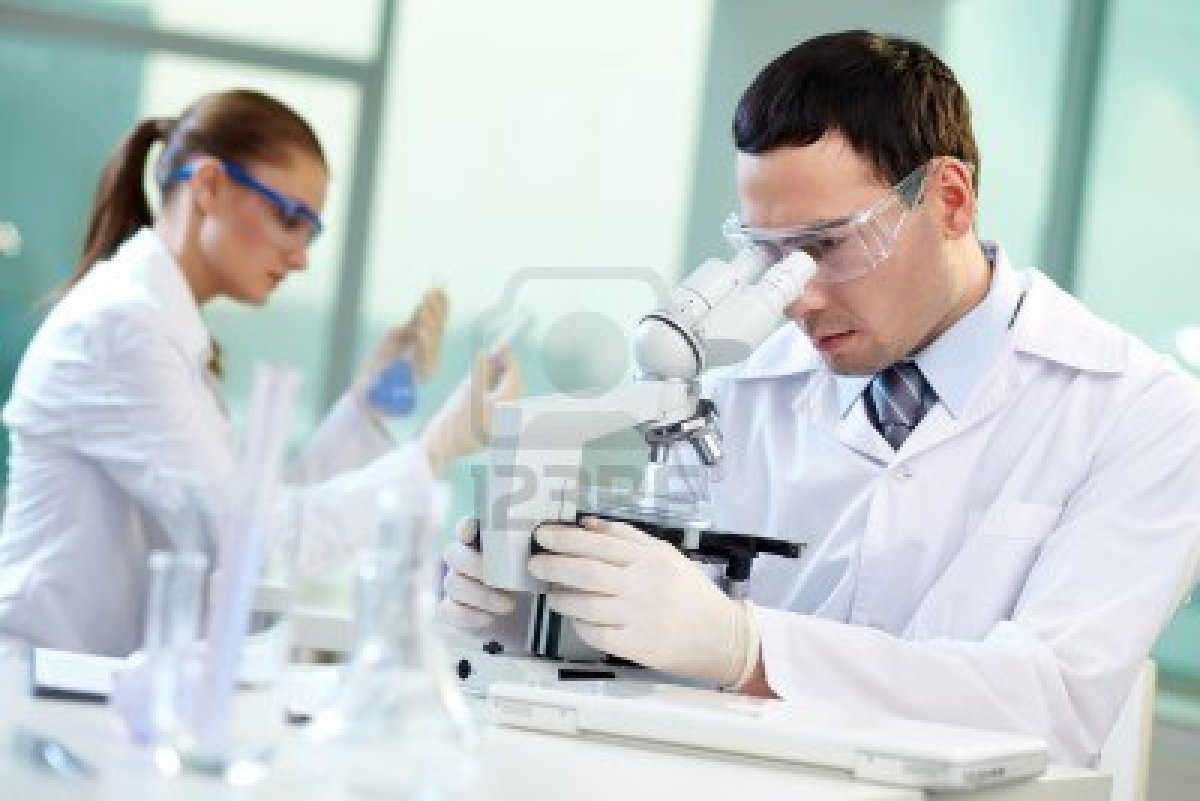 Scientists work really hard to predict volcanoes.
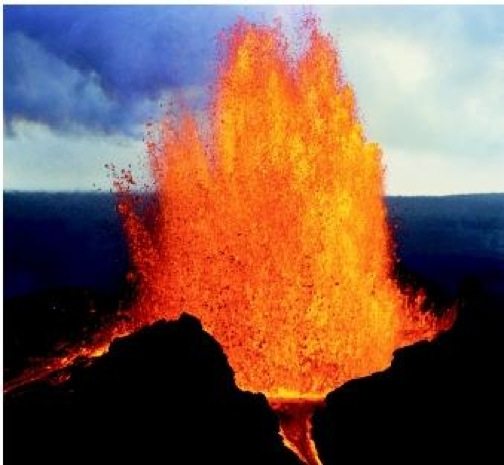 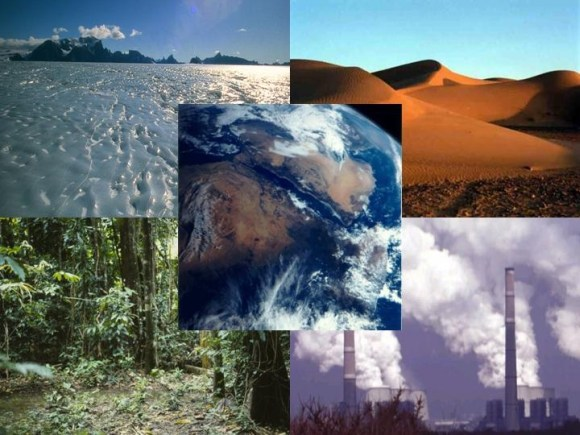 Look out for natural disasters.
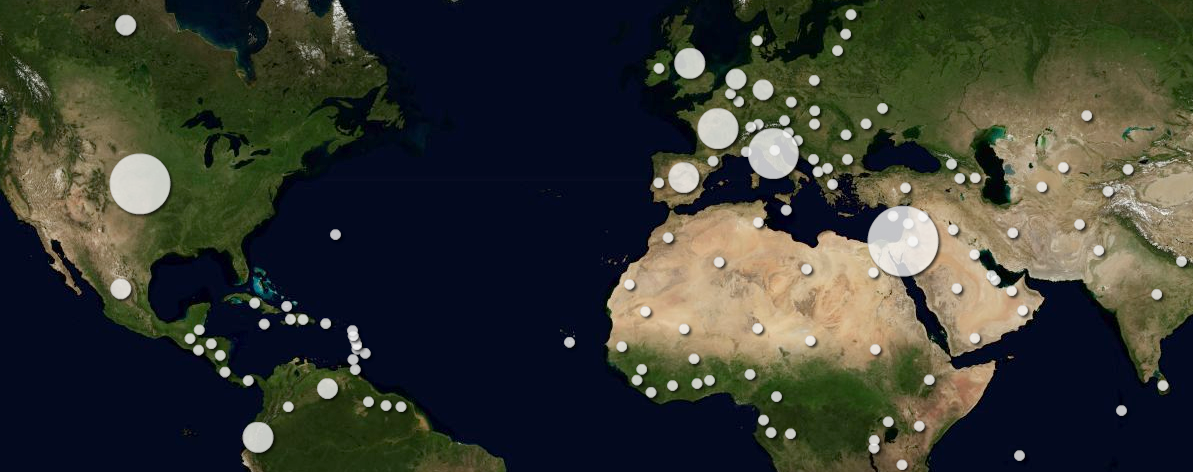 This is a map of where most volcanoes erupt.
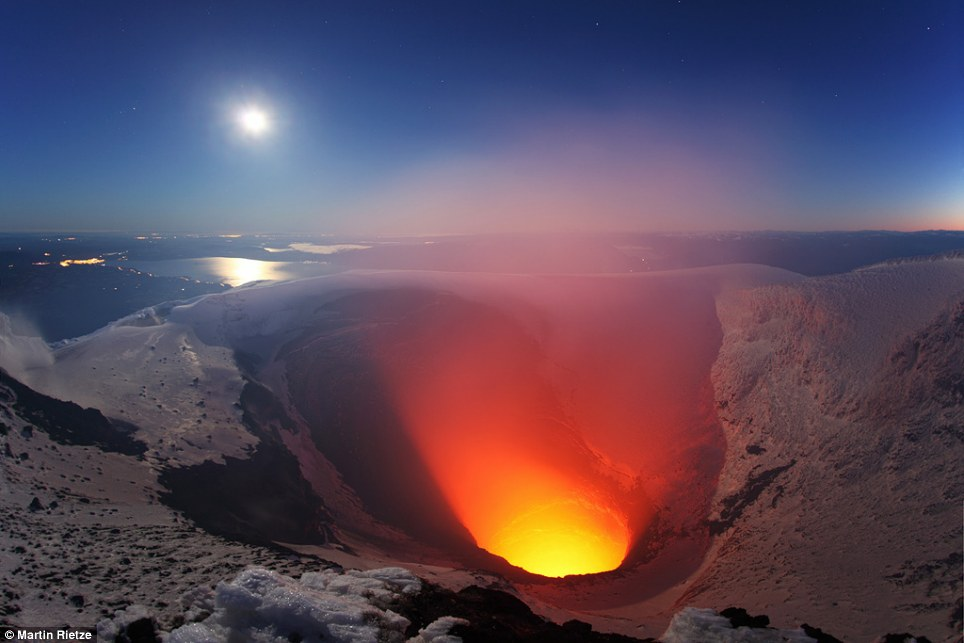 volcanoes occur when earths plates pull apart causing magma to rise to the surface.
How volcanoes occur.
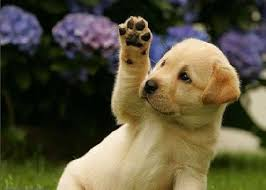 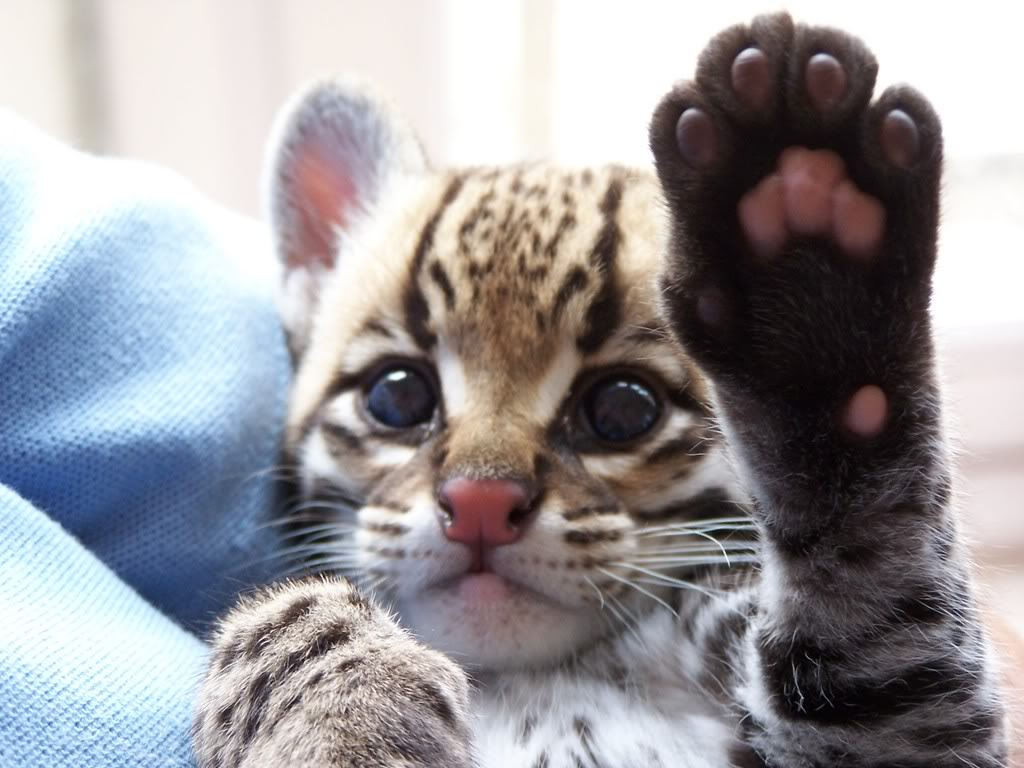 Hope you had fun learning about volcanoes. Bye ! 